Vacanze ai Caraibi rilassanti?
Viaggio in aereo ai Caraibi
Abbronzatura VIP
Coktail in piscina
Sigaro Cubano
Insetticida per cimici
Contraccettivi (Nonxinolo 9)
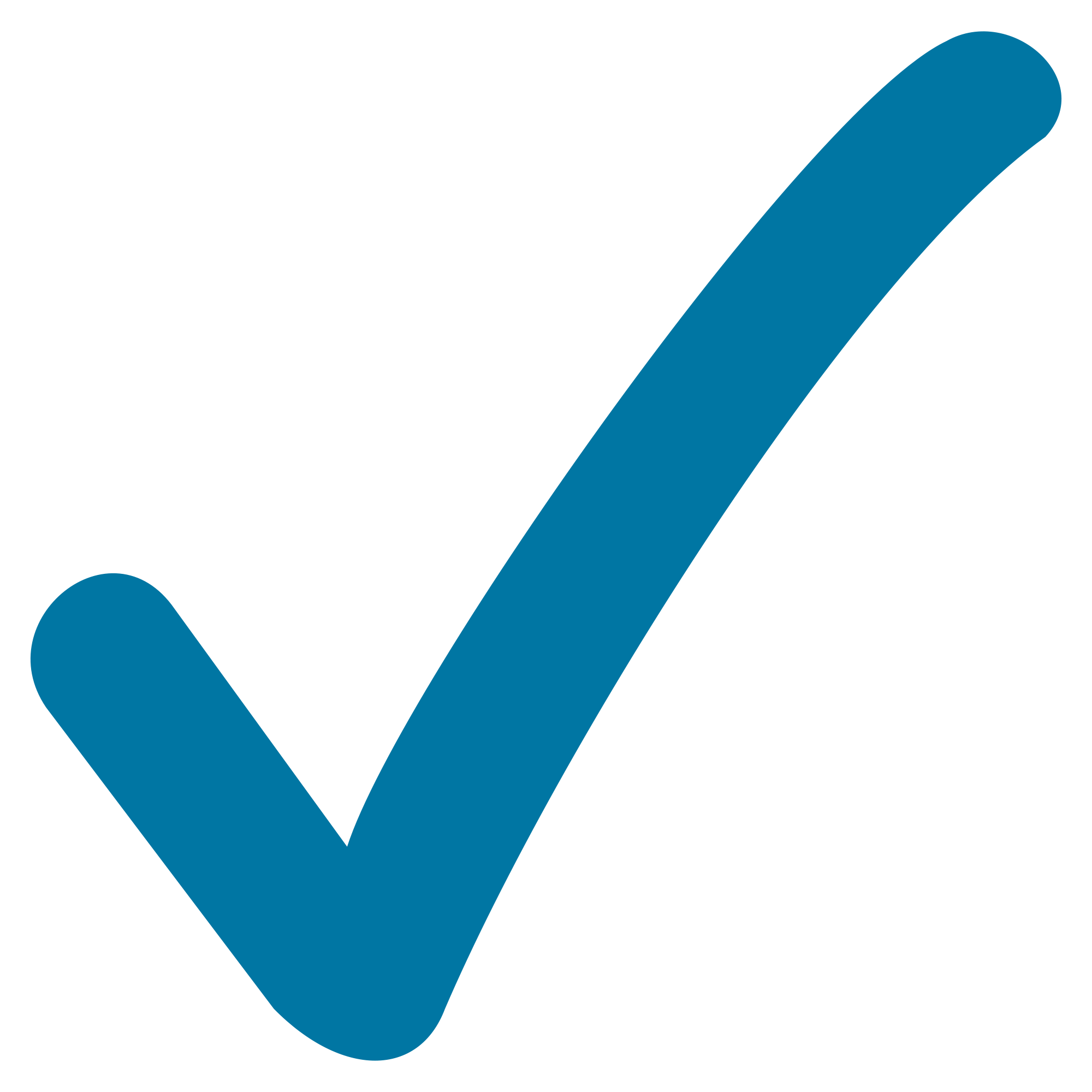 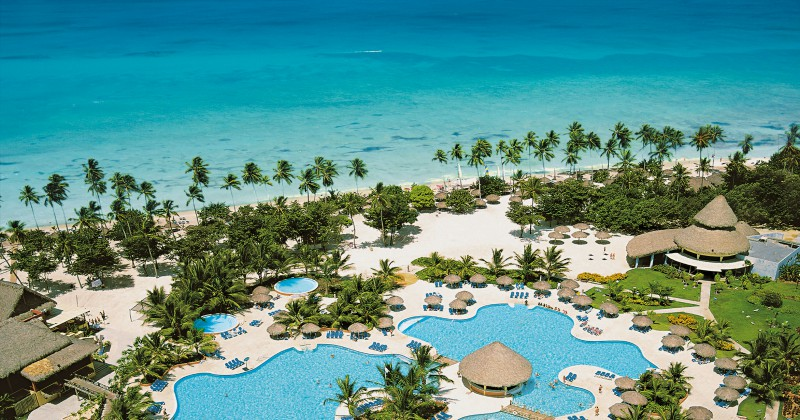 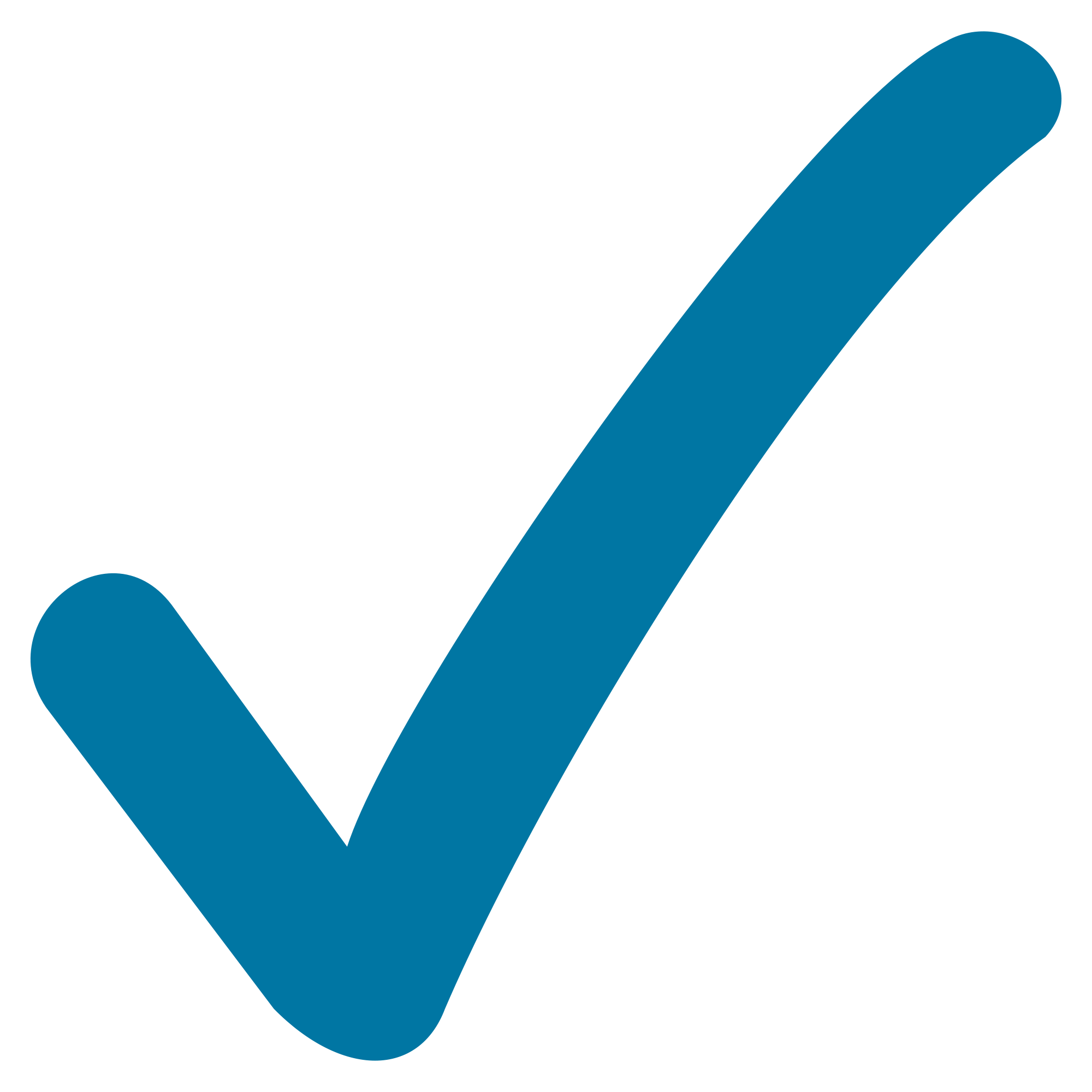 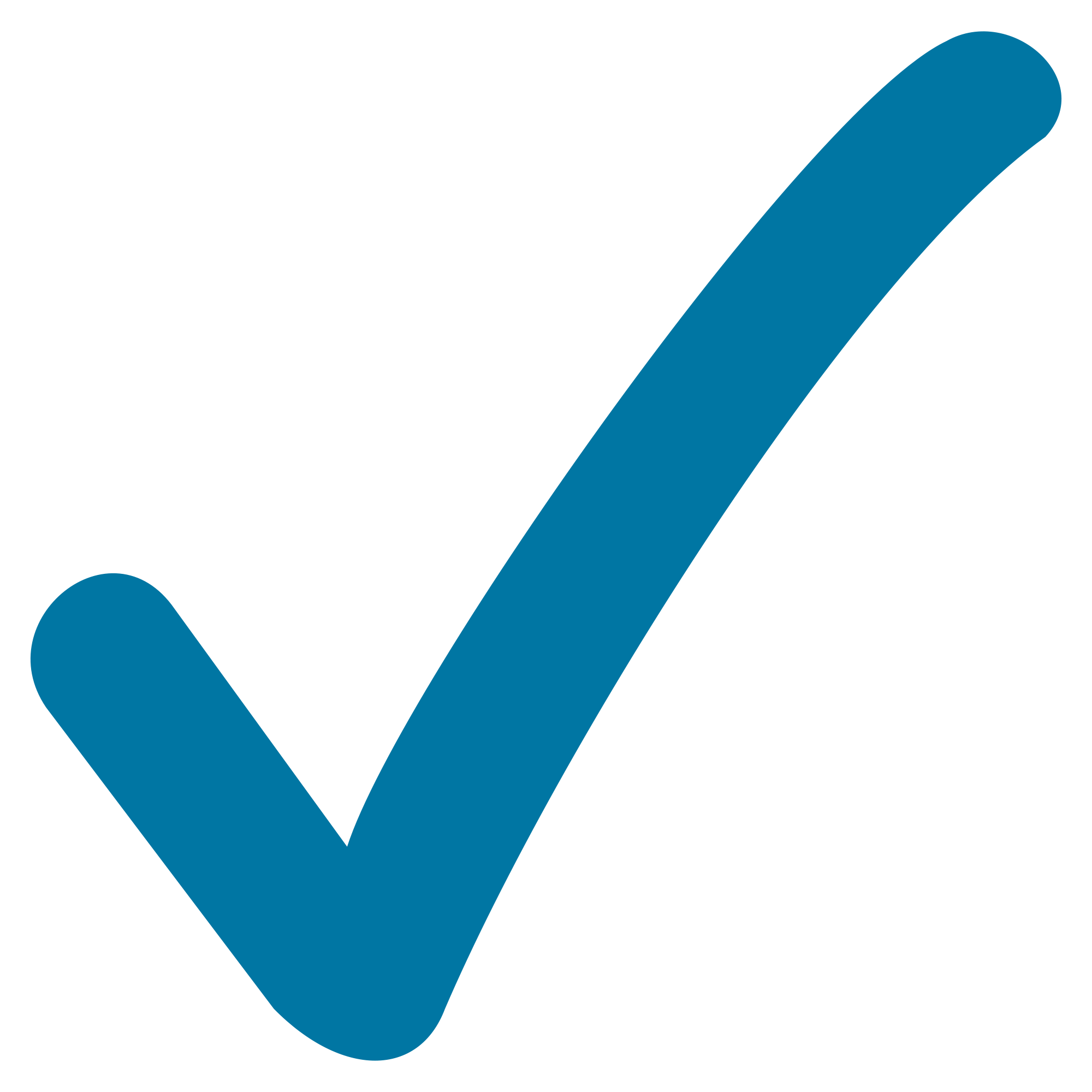 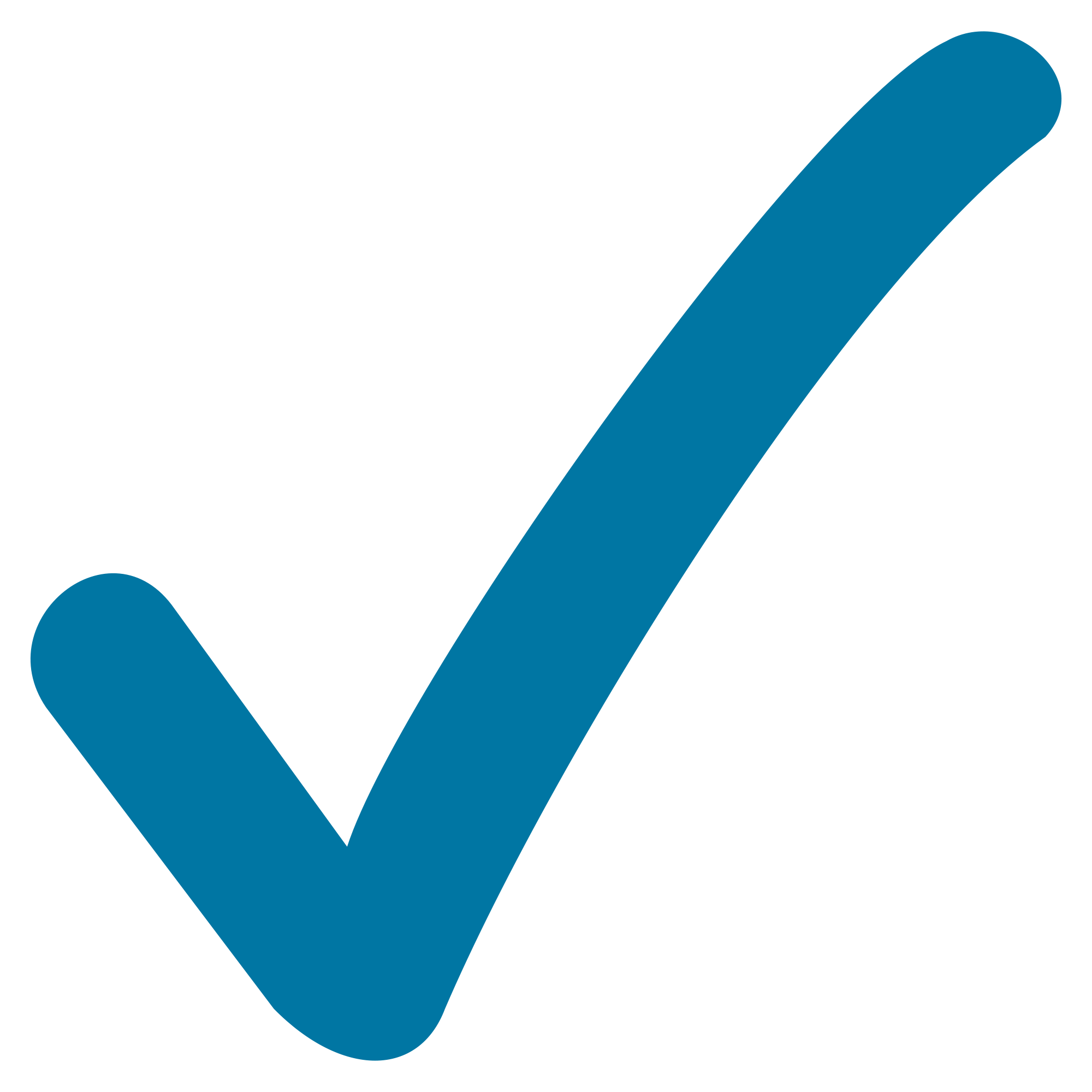 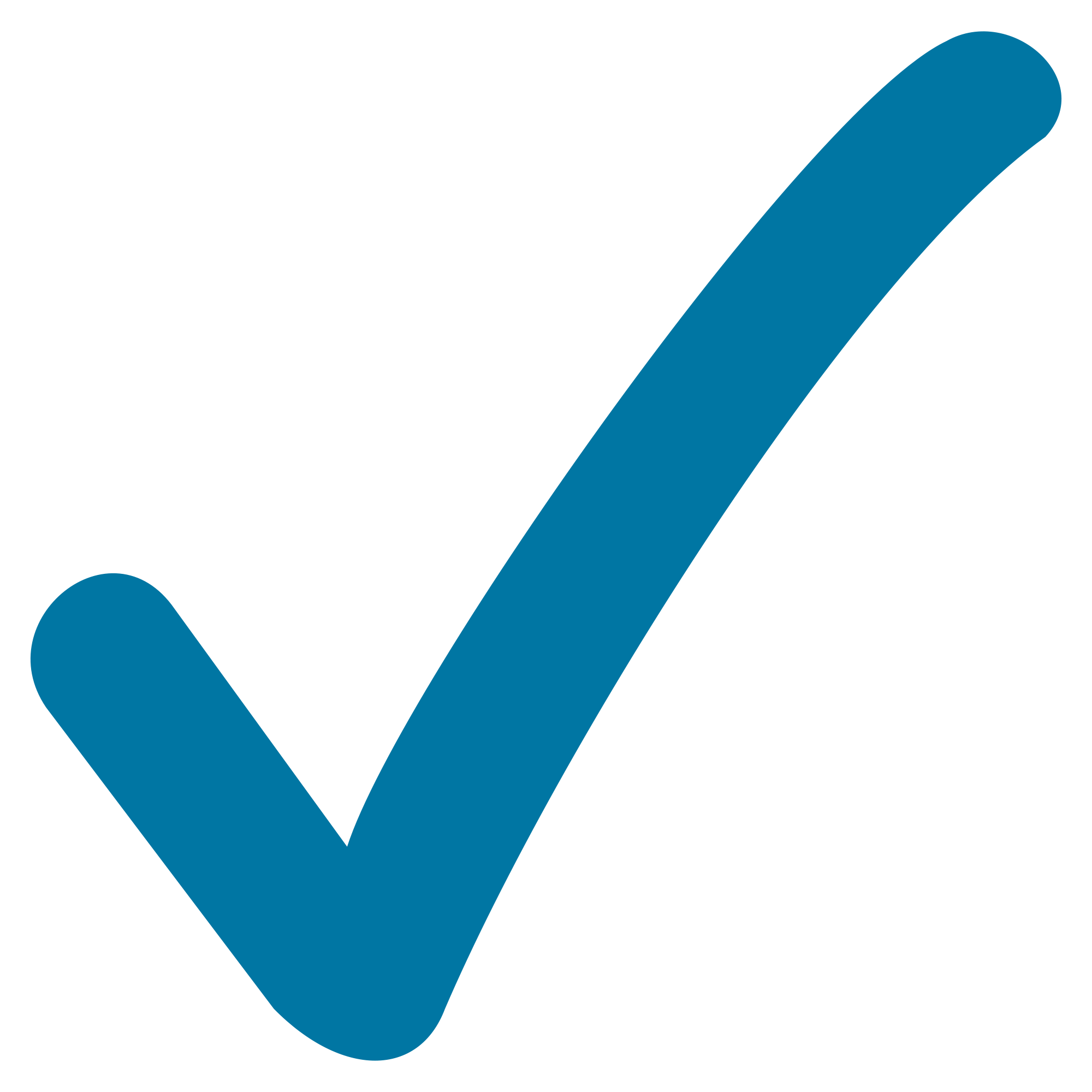 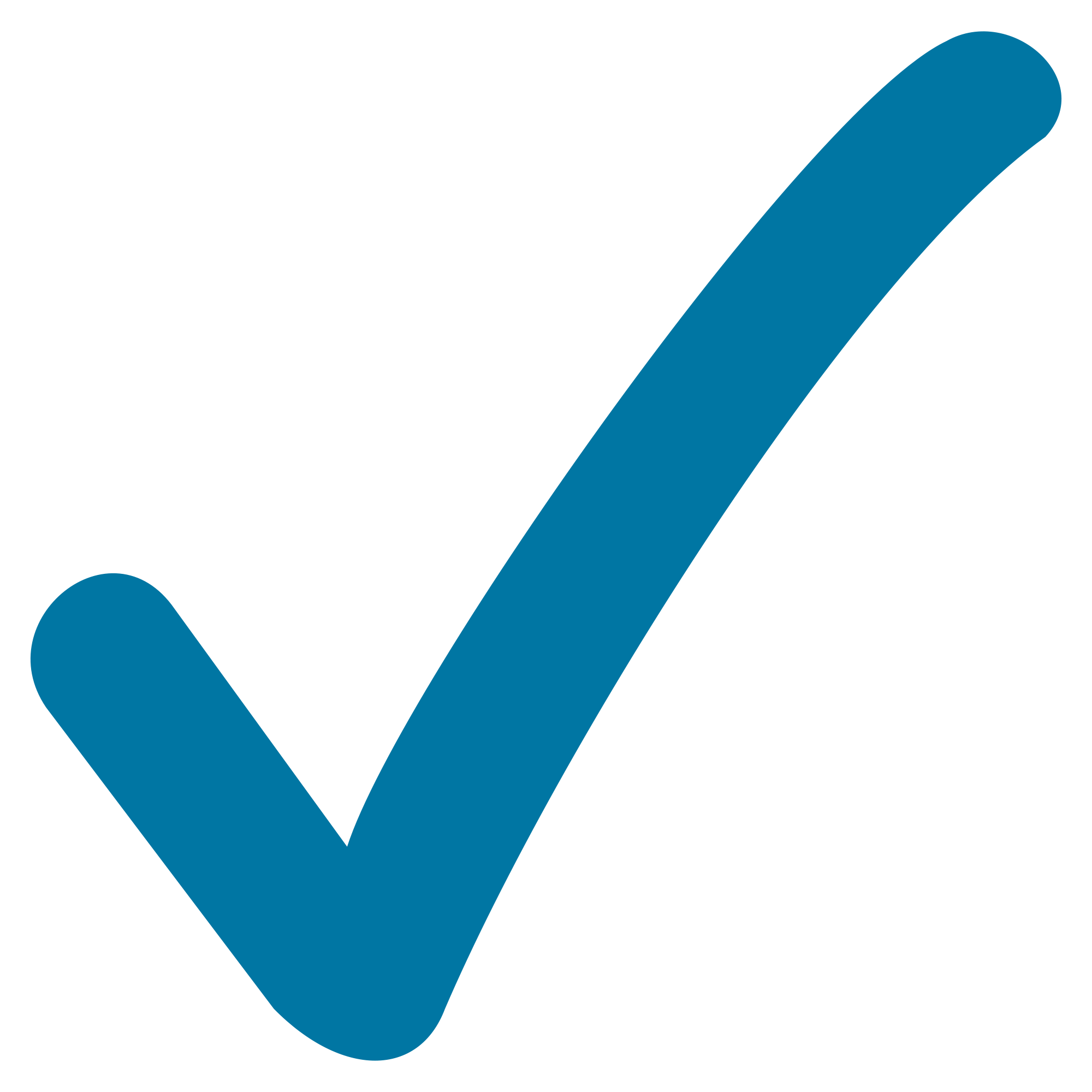 Gli occhi azzurri
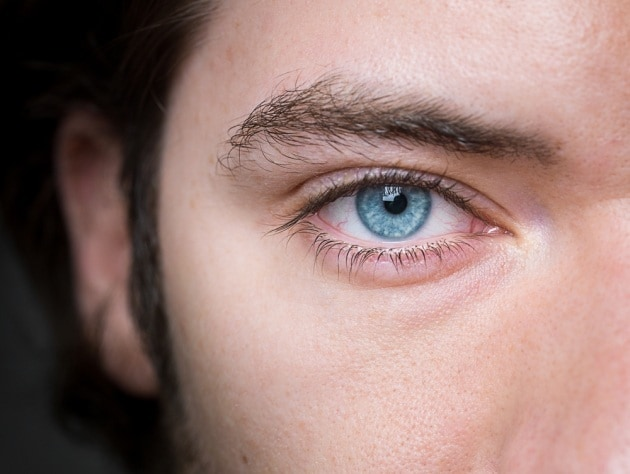 Quelli azzurri, forse evolutisi per favorire la selezione sessuale, dipendono da una mutazione del gene HERC2, che a sua volta regola l'espressione di un altro gene, chiamato OCA2. Questo è responsabile della gradazione di pigmento marrone nell'iride, e regola l'intensità di castano degli occhi. In alcuni casi però il HERC2 ne impedisce l'attivazione, sostituendo al marrone, l'azzurro.
Tolleranza al lattosio
	mutazione del gene MCM6
La sindrome da rossore asiatico
	mutazione puntiforme in ALDH2,
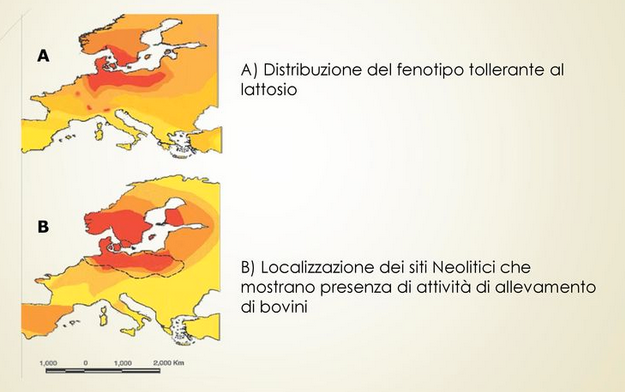 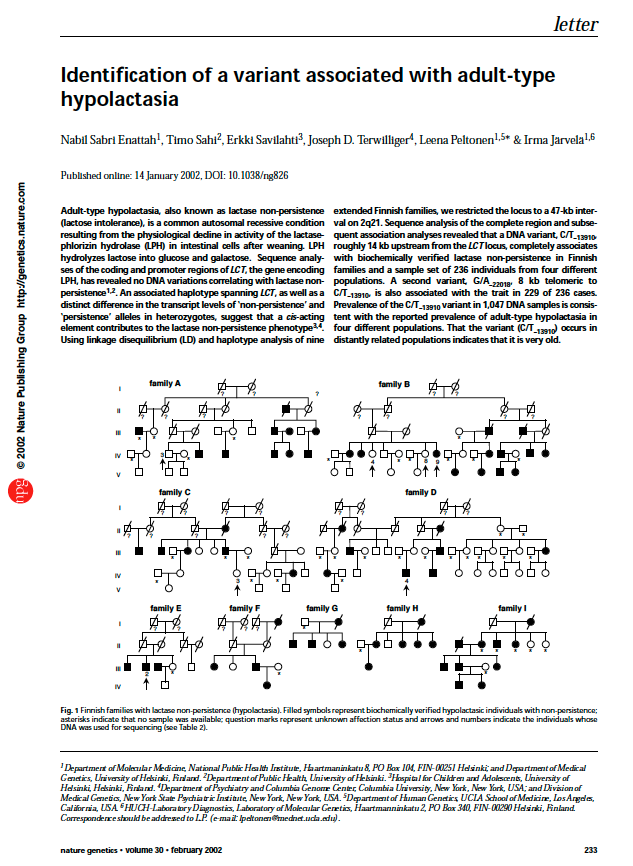 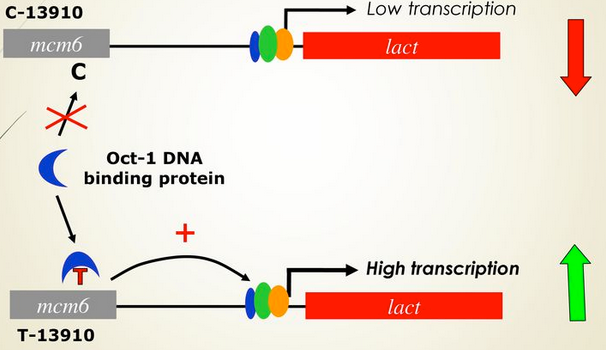 Siamo (quasi) tutti X-men o Avengers
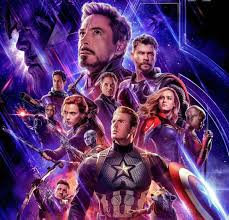 Unbreakable Bones
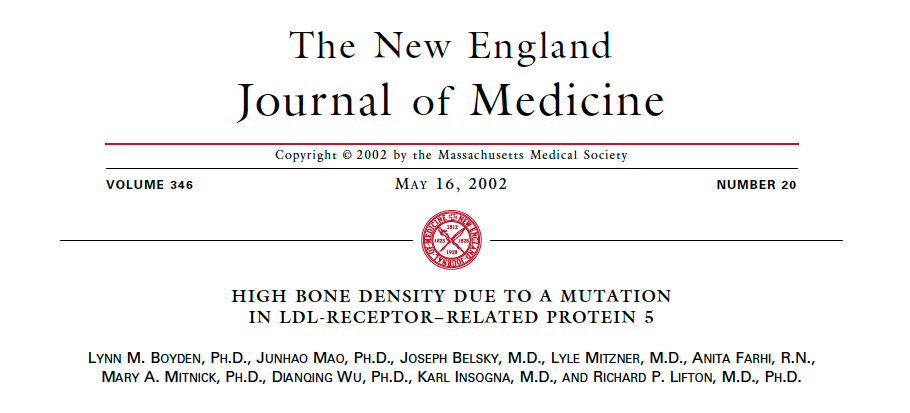 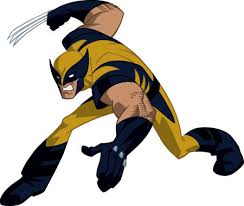 Mutazioni in LRP5 associate con alta densità ossea in una famiglia del Connecticut
Incredible Vision(tetrachromacy)
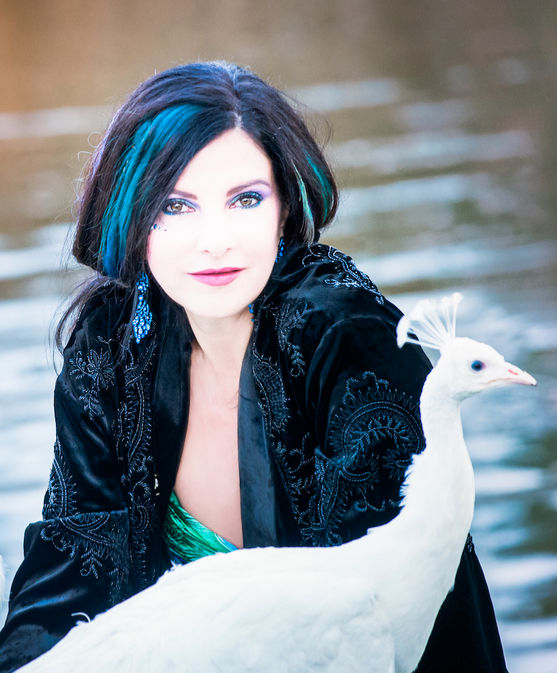 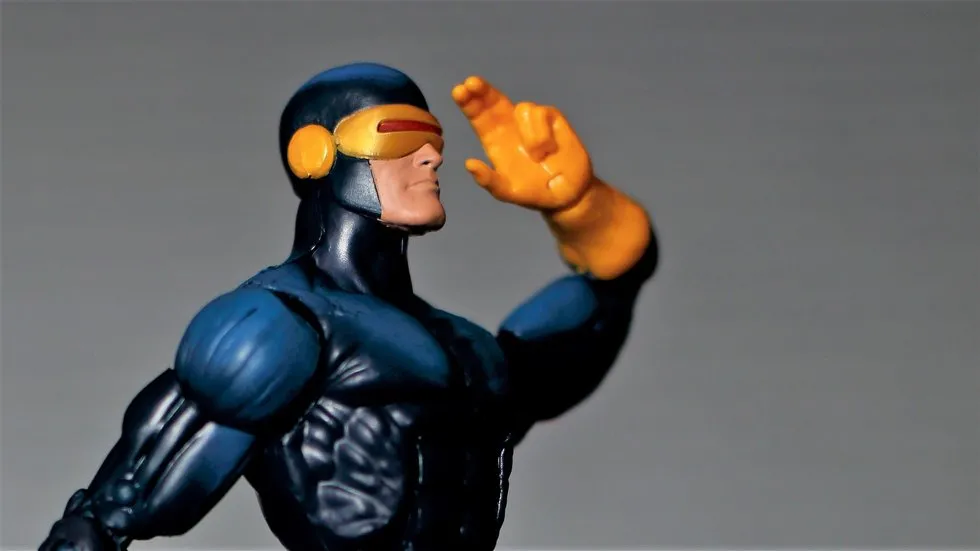 Concetta Antico
SNPs nel codone 180 dell’esone 3 nel gene L-opsin ( Ser180Ala)
Super Speed
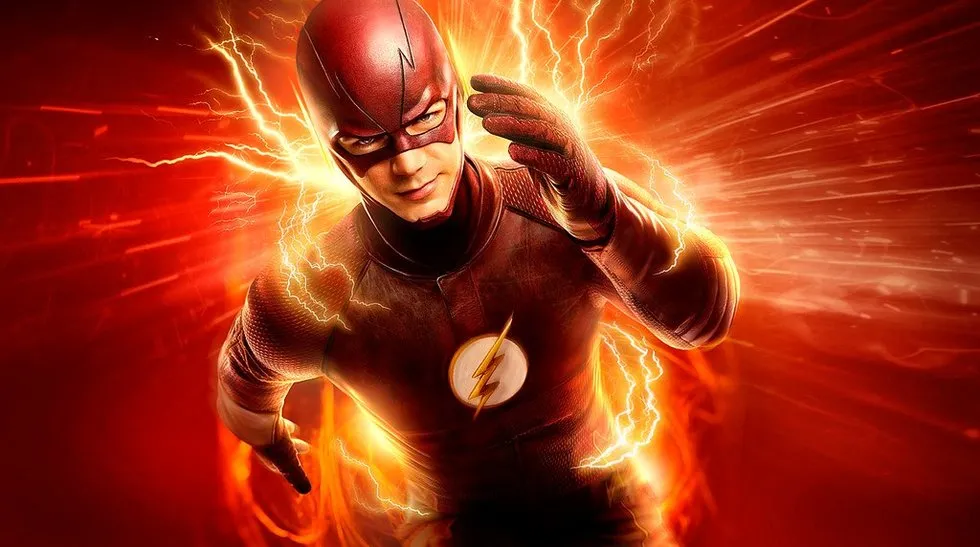 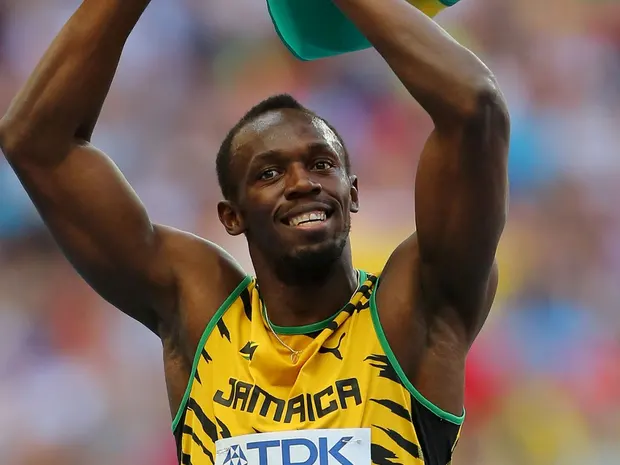 Varianti ACE D e ACTN3 577RR (origini africane)
Dieta ricca di alluminio
Super Strenght
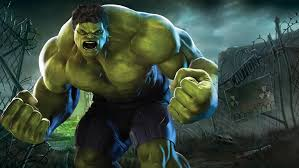 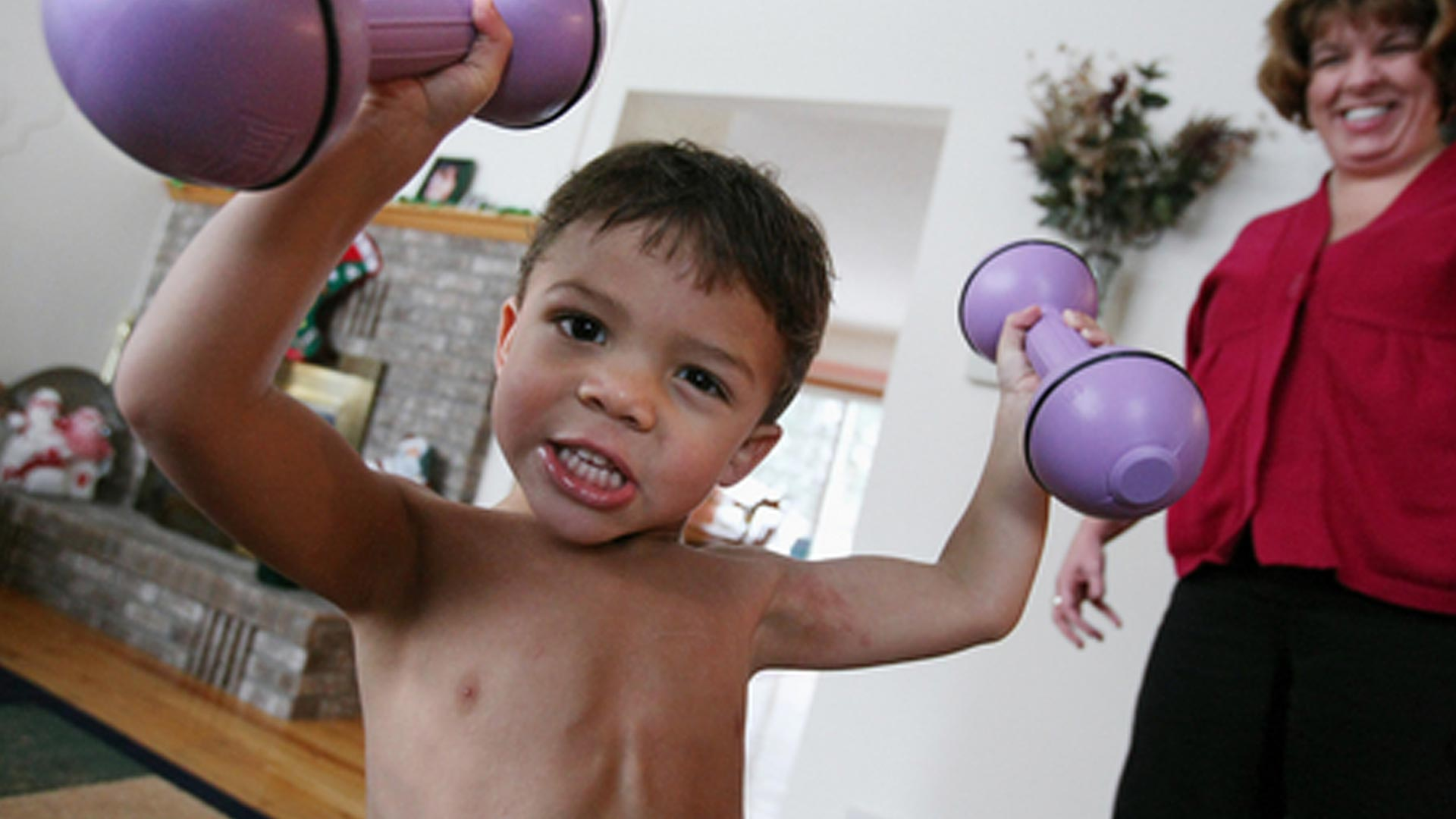 Liam Hoekstra
Mutazioni in MSTN (myostatin): growth differentiation factor 8, (GDF-8). Repressione della Inibizione della miogenesi
Super Flexibility
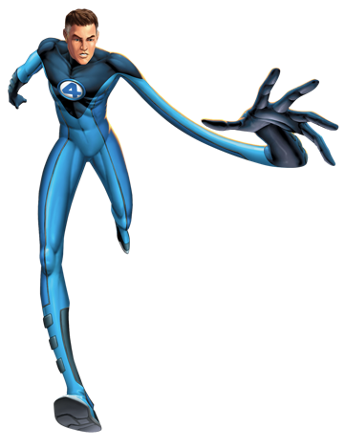 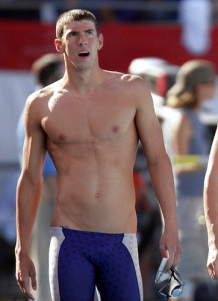 Michael Phelps
Mutazioni nel gene Fibrillin-1 (Sindrome di Marfan)
Resistance to Poison
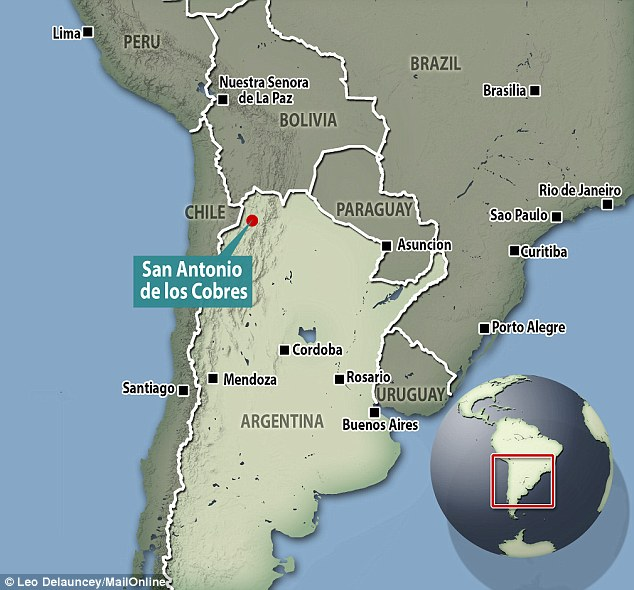 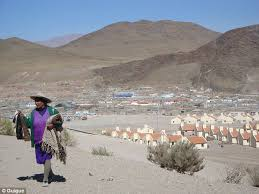 Mutazioni in AS3MT (arsenite methyl Transferase): protective variants of CTTA
Congenital insensitivity to pain
Mutazioni nel gene SCN9A
Eero Antero Mäntyranta primary familial and congenital polycythemia
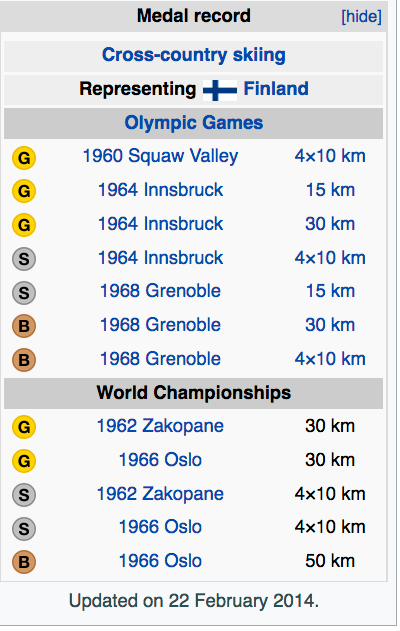 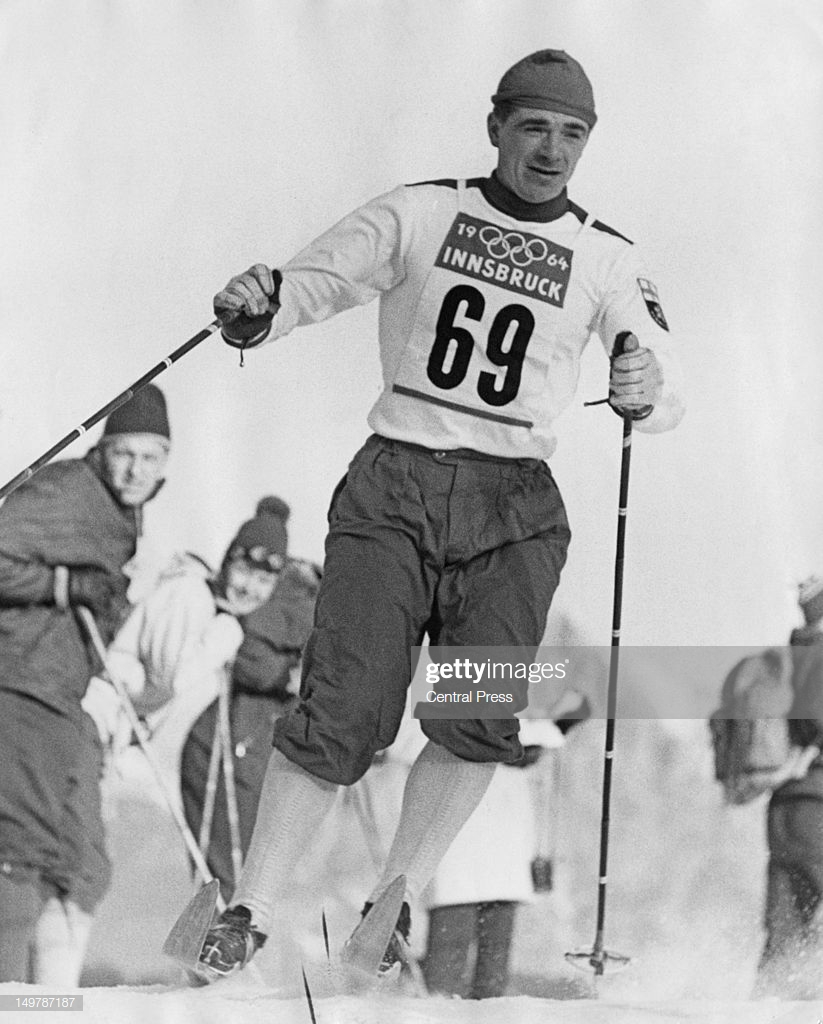 Mutazione in EPOR (recettore eritropoietina)
Sherpa and EPAS1
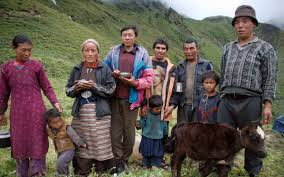 Endothelial PAS domain-containing protein 1 (EPAS1, hypoxia-inducible factor-2alpha (HIF-2alpha))
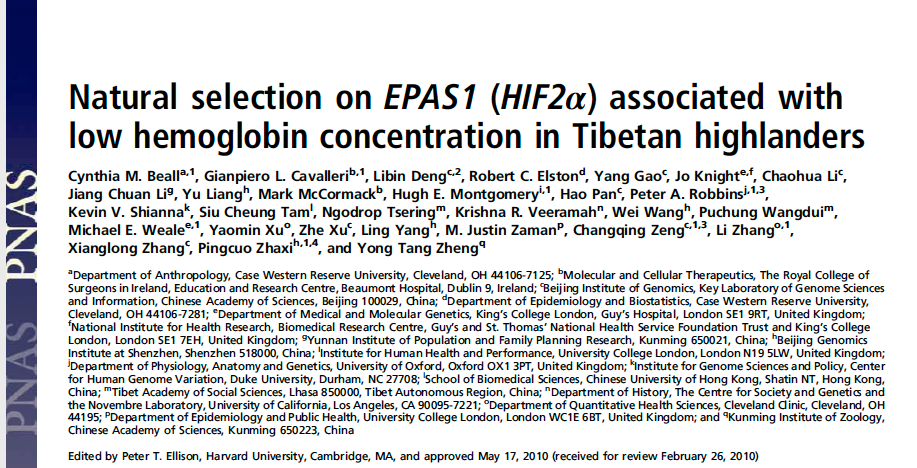 Apa Sherpa
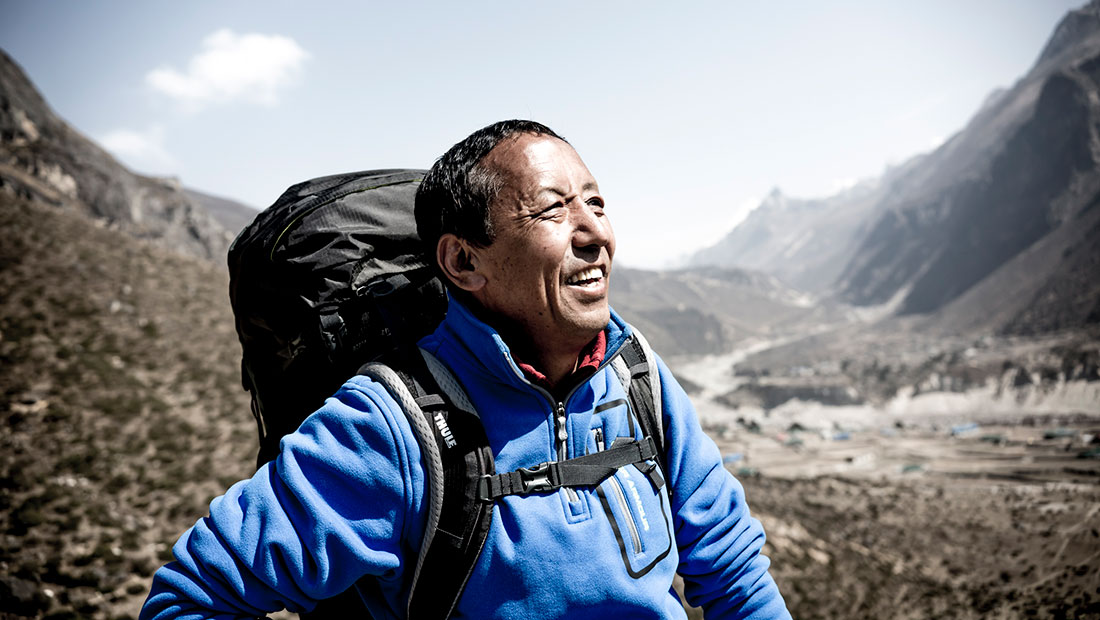 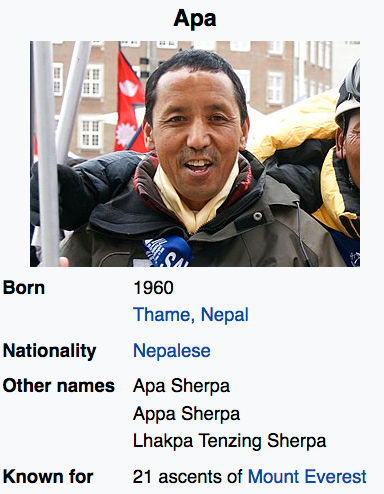 myostatin (super strenght) MSTN
marfan syndrome (Fibrillin 1)
Resistance To Poisoning (AS3MT)
Immunity To Pain (mutation )SCN11A